Evolution, Governance and Business Rules of FAAC
Being paper presented at  a capacity building workshop on understanding of financial management systems and operations in Nigeria for staff of Federal Ministry of Finance, Budget & National Planning    held at Newton Hotel, 24, Alexandria Crescent, off Aminu kano, Wuse 11,  Abuja    on the  28th and 29th   of April, 2021. By Abdulkarim Ozi Ibrahim 
Deputy Director, Federation Account Department
Office of the Accountant- General of the Federation
1
Presentation Outline
Understanding the meaning of  Federating States
Understanding the meaning of Fiscal Federalism
Establishment of OAGF
Evolution of the Department of Federation Account
Business Rule of Federation Account
Appraisal of Revenue inflows into the Federation Account from 2016- 2020
 Challenges to inflows into the Federation Account
Suggested solution to improve inflows into Special Accounts
   Conclusion.
2
What is a Federation ?
MAP OF NIGERIA showing the 36 states and FCT
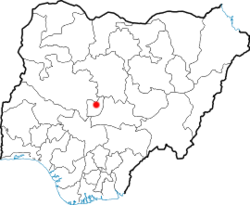 A Federation is a political entity characterized by  a union or partially self governing states under a central Federal Government.
3
Understanding of Fiscal Federalism
Various denominations of Nigeria Currency on display
Fiscal Federalism means how Revenue and Expenditure of the Federation is Mobilized, Distributed and Utilized. 
At the most basic level of Fiscal Federalism, attempts to define the division of governmental functions and the financial relationship between different level of government.
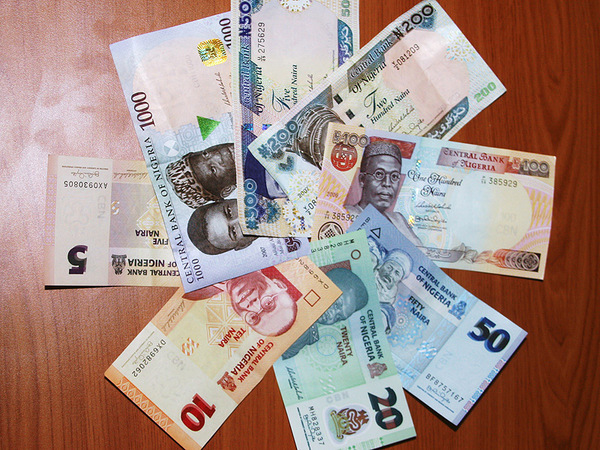 4
Establishment of OAGF
The Office of the Accountant-General of the federation (OAGF) was formally a department in the Federal Ministry of Finance.
In 1988 with the enactment of the Civil Service Re-Organisation Decree No 43, The Department  became the Office of the Accountant-General of the Federation.
The Accountant-General of The Federation is the Chief Accounting Officer of Receipts and payments of the Government of the Federation.
The Office performs other financial services to the nation. We will however dwell only on the revenue related roles as follows:
5
OAGF Role in Revenue Matters
Carry out revenue monitoring and accounting
Revenue reconciliation
Manage Federal government investments through ministry of finance Incorporated (MOFI) Division.
Attendance of Annual General Meetings, Board Meetings.
Collection of Dividends and Director's Fees
Tax and customs refunds processing
Computation and collection of operating Surpluses.
Management of Special Accounts
6
Federation Account in perspective
7
Revenue types generated by NNPC
Exports Crude Oil sales
Exports Gas sales 
Domestic crude oil sales
Domestic gas sales
8
Revenue types generated by DPR
Royalty (Oil & Gas),
Concession Rental
Penalty on Gas flare
Miscellaneous Oil Revenue
9
Federation Revenue generated by FIRS
Company Income Tax (CIT)
Petroleum Profit Tax (PPT)
Value Added TAX    (VAT)
Pay As You Earn (PAYE)  Tax
Withholding Tax 
Capital Gain Tax and 
Others.
10
Federation Revenue Generated by NCS
Import Duty
Excise  Duty
Value Added Tax (VAT) Foreign
FEES
Common External Tarif (CET) Levy
Others
11
FAAC Distribution cycle
12
Evolution of the Department of Federation Account in  OAGF
TREASURY HOUSE
The Federation Account Department is responsible for maintaining and disbursing accrued revenue into/from Federation Account in line with the formula and approved indices to the three tiers of government.
13
Evolution of the Department of Federation Account in  OAGF cont’d
It is the only department saddled with the responsibility of performing the constitutional role of monitoring the accruals into and disbursement from the federation account as clearly stated under section 162(1-9) of 1991 constitution, Cap 15 of the laws of federal government of Nigeria, and section 1 of the financial Regulation.
14
Evolution of the Department of Federation Account in  OAGF cont’d
The Department which shared similar historical existence with the mother Treasury Office was, formerly a division under the Funds department. The current Accountant-General of the Federation, Alhaji Ahmed Idris in his wisdom identified the need to obtain approval for the creation of new departments to meet up with the expansion in the treasury services for
15
Evolution of the Department of Federation Account in  OAGF cont’d
efficiency and effectiveness which eventually resulted in the establishment of six departments in the treasury and eight revenue departments in MDAs. The process went through rigorous justification sessions with Office of the Head of civil Service of the federation finally, on 26th June 2018 culminated into the establishment of the brand new Federation Account Department.
16
Evolution of the Department of Federation Account in  OAGF cont’d
The establishment has supported the need to have a one stop department for everything federation revenue, the on-going transformation of the treasury service for greater efficiency, transparency and accountability as enshrined in the Economic Reform and Governance Project (ERGP) and the drive to enhance and sustain the robust achievements in the public financial management reforms
17
Business Rules of Federation Account
The Federation Account is an account that is operated and maintained by the Accountant General of the Federation (AGF) but guided by the provisions of the Constitution and Laws of the Federation.
18
Business Rules of FederationAccount Cont’d
FAAC MEETING
Section 162(1) of the 1999 Constitution of the Federal Republic of Nigeria; states that the Federation shall maintain a special account to be called “the Federation Account” into which shall be paid all revenues collected by the Government of the Federation, except the proceeds from the personal income tax of the personnel of the Armed Forces of the federation, the Nigeria Police Force, the Ministry or Department charged with responsibility of Foreign Affairs and the residents of the Federal Capital Territory.
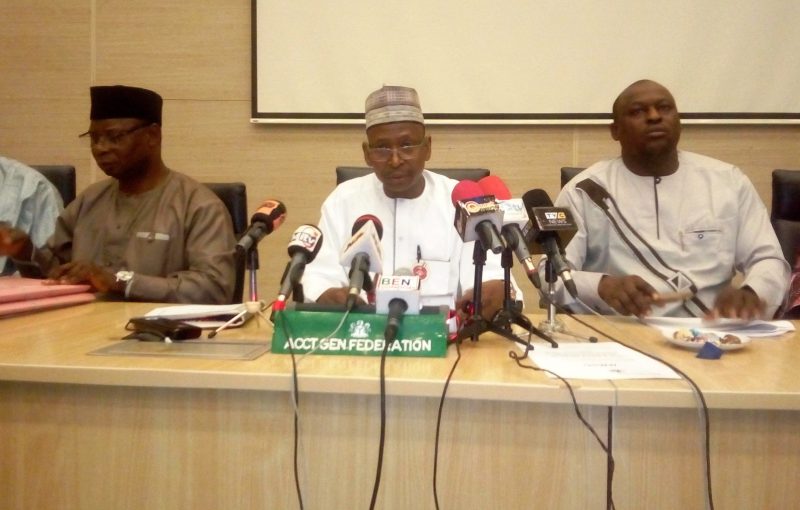 19
Business Rules of Federation  Account Cont’d
The same constitution in section 162(3) further states that any amount standing to the credit of the Federation Account, less the sum equivalent to 13 per cent of the revenue accruing to the Federation Account directly from any natural resources as a first line charge for distribution to the beneficiaries of the derivation funds in accordance with the Constitution.
20
Business Rules of Federation Account Cont’d
shall be distributed among the Federal, States and Local Government Councils in such terms and in such manner as may be prescribed by the National Assembly. The provisions of the Constitution were further explained by the Allocation of Revenue [Federation Account] Cap A 15 LFN. Section 1 of the Act states that; An Act to prescribe the basis for distribution of revenue accruing into the Federation Account between the Federal and State Governments and the Local Government Councils in the States
21
Business Rules of Federation Account Cont’d
the formula for distribution amongst the states inter se; the proportion of the total revenue of each state to be contributed to the state joint local Government Account; and for other purposes connected therewith: Section 6 of the Allocation of Revenue Cap A 15 LFN States; there is hereby established for the Federation a body to be known as the Federation Account Allocation Committee which shall comprise of the following members:
22
Business Rules of Federation  Account Cont’d
Minister of Finance - Chairman
Commissioner for Finance of each State in the Federation
Two persons to be appointed by the President
The Accountant-General of the Federation.
23
Business Rules of Federation  Account Cont’d
Functions of FAAC
to ensure that allocations made to the States from the Federation Account is promptly and fully paid.

 to report annually to the National Assembly in respect of the function specified above.
24
Business Rules of Federation  Account Cont’d
Formula for the Distribution of Revenue to the Three Tiers of Government
Since the Supreme Court ruling of 2002 and all the subsequent Modification Orders which came into effect in May, 2003 the Revenue sharing formula remains: 
a.	Vertical Distribution:
      FGN         52.68%
      States     26.72%
      LGCs	      20.60%
      Total	      100.00%
SHARING PROCESS
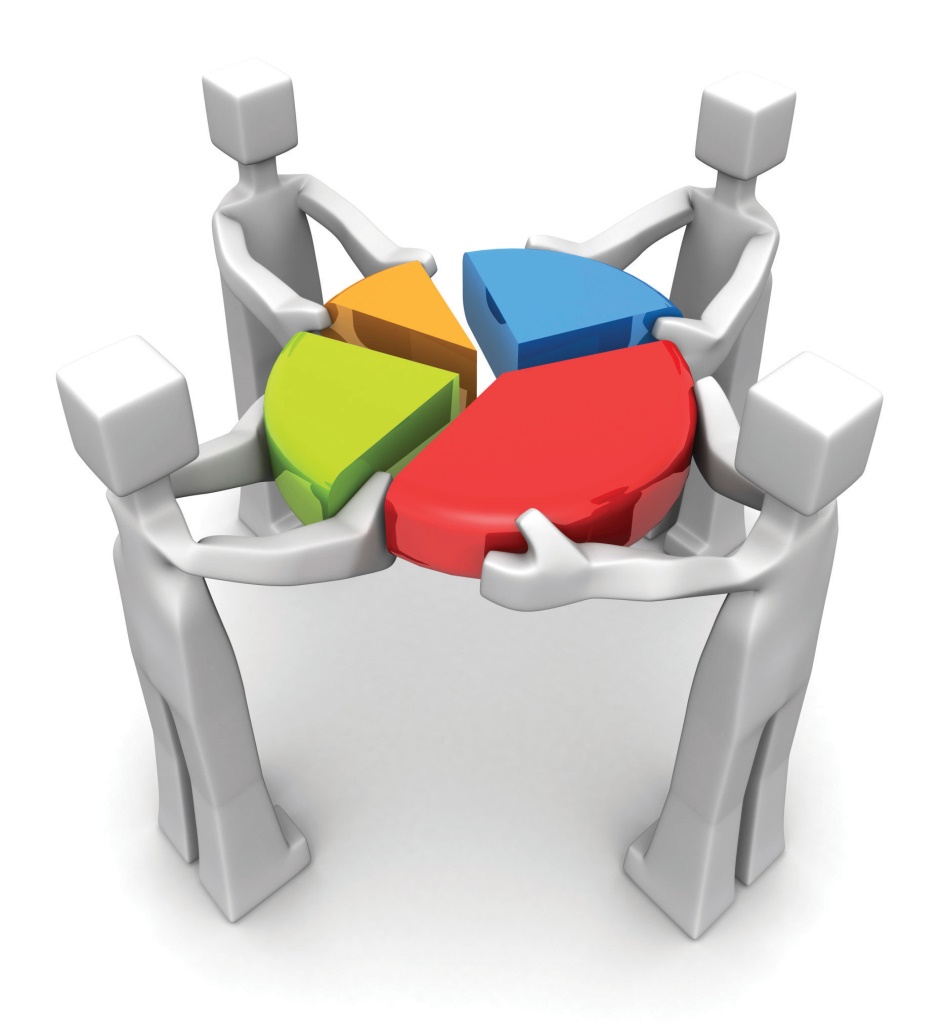 25
Business Rules of Federation  Account Cont’d
Sharing process cont’d
The Federal Government’s share is further distributed as follows:
Consolidated Revenue Fund (CRF)	         48.50%
Federal Capital Territory (FCT)	         1.00%
Development of Natural Resources	         1.68%
FGN Shares of Derivation and Ecology     1.00%
Stabilization		                         0.50%
Total	                                                       52.68%
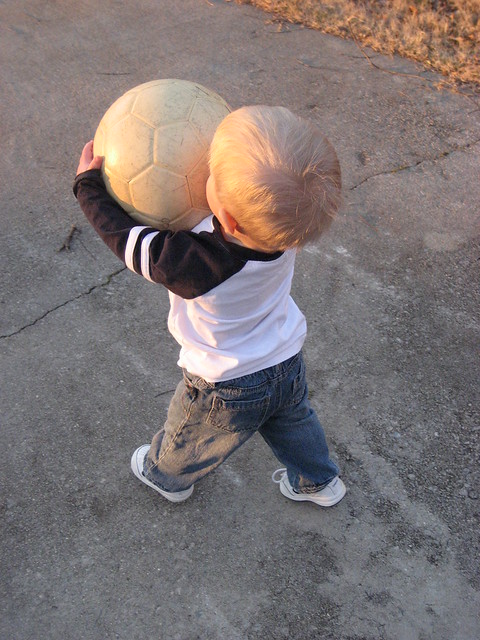 26
Business Rules of Federation  Account Cont’d
b.	Horizontal Distribution:
In addition to Vertical Distribution, further distribution is made between the States and Local Government Councils using: 
Equality,
Population, 
Land Mass Terrain,
Social Development Factor and
Internal Revenue Effort, which is also known as Indices
27
Business Rules of Federation  Account Cont’d
Indices:
Indices for distribution of Statutory Revenue Allocation are made between the States and Local Government Councils using:
Equality						40%
Population						30%
Land Mass and Terrain				10%
Social Development Factor			           10%
Internal Revenue Effort				10%		
13% Derivation:
13% Derivation is also used in the sharing formula to States where the mineral resources are sourced
28
The nine oil producing states in Nigeria are:
Abia
Akwa Ibom
Bayelsa
Delta
Edo
Imo
Lagos
Ondo
Rivers
29
Business Rules of Federation  Account Cont’d
d.	Excess Crude Savings Account:
The Excess Crude Savings Account (ECA) was created to warehouse excess of oil revenues over the pre-determined budgeted benchmark price of crude. The policy is in line with the Fiscal Responsibility of Government in managing the economy as one entity. However, over the years, there has been argument as to the desirability of this Account.
 This is because some said that the Constitution provides that all federally collected revenues be paid into the Federation Account and should be shared to the three tiers of government namely; the Federal, States and Local Governments.
30
Business Rules of Federation  Account Cont’d
Tax is not a burden but a duty that must be done
e.	Value Added Tax:
Value Added Tax (VAT) Account is an account opened with Central Bank of Nigeria which warehouses VAT on both imported and non-imported goods and the accrued revenue is distributed monthly in line with the Allocation formula and indices provided by RMAFC and FIRS respectively. This is shared to the three tiers of Government as follows

f.	Vertical Distribution:
Federal Government		 15%
State Government	       	 50%
Local Government	               35%
Total				100%
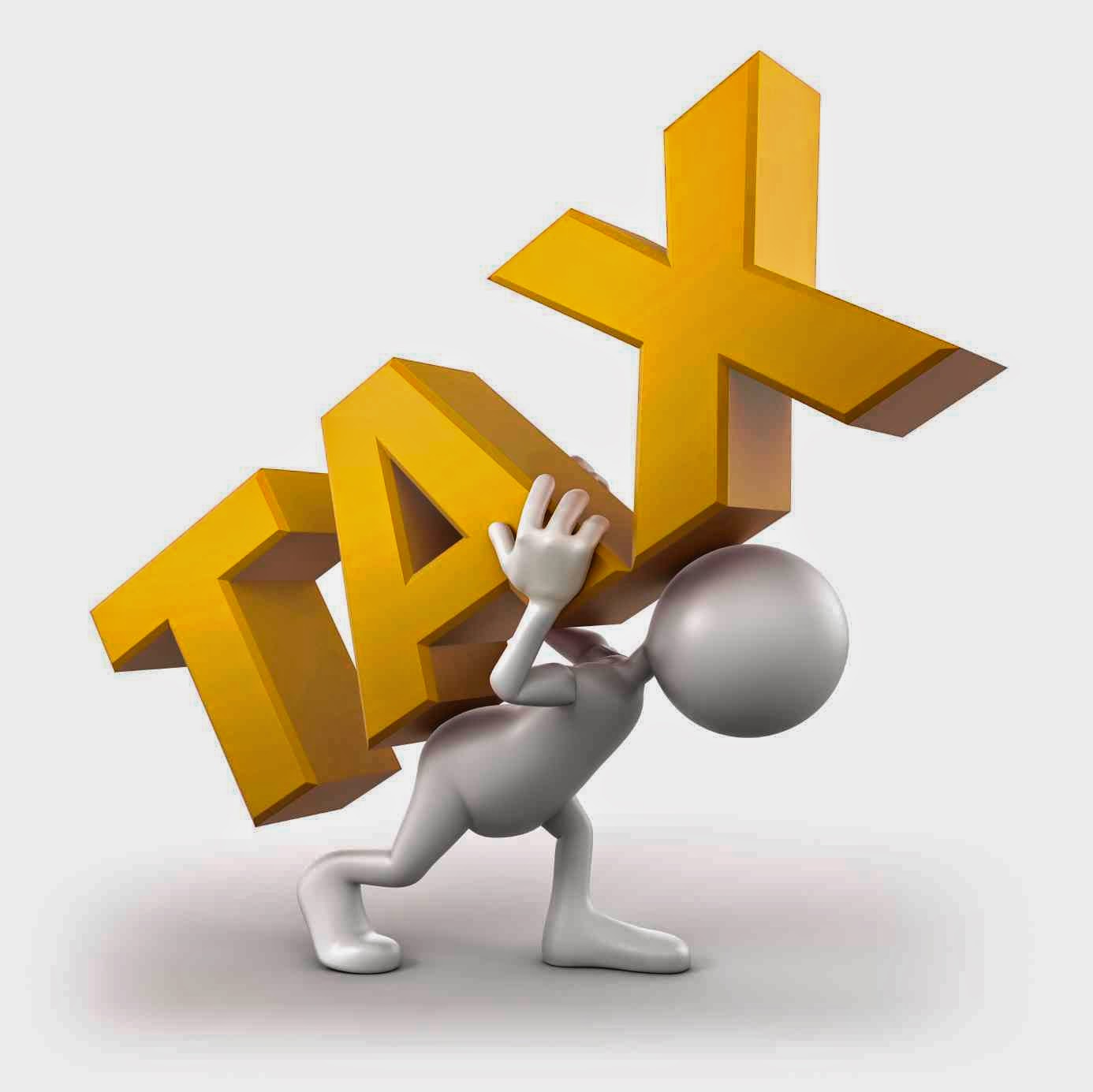 31
Business Rules of Federation  Account Cont’d
Pay your tax, avoid   running
The Federal Government’s share is further distributed as follows:
Consolidated Revenue Fund (CRF)	14.00%
Federal Capital Territory (FCT)	1.00%
Total			15.00% 
Horizontal Distribution:
In addition to Vertical Distribution, further distribution is made between the States and Local Government Councils using: Equality, Population and Derivation, which is also known as Indices.
Indices:
Indices for distribution of VAT Allocation are made between the States and Local Government Councils using:
Equality			50%
Population			30%
Derivation			20%
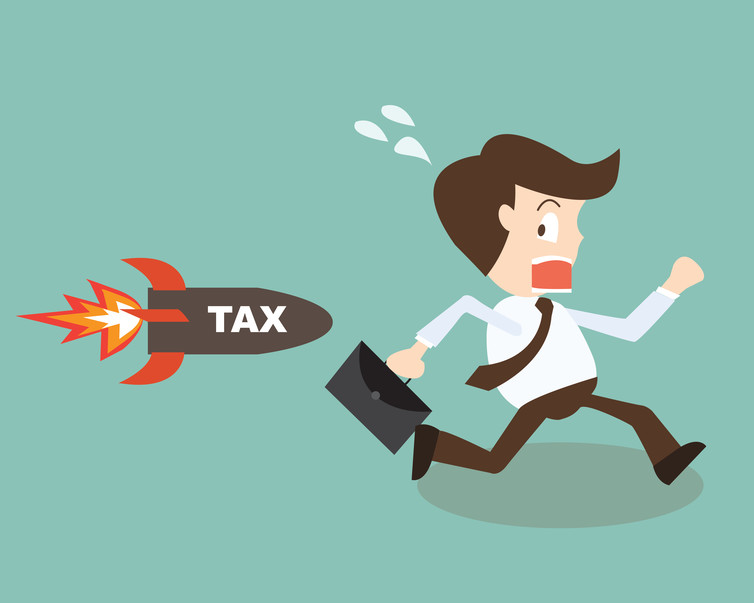 32
What is Federation Revenue
The Federal Republic of Nigeria operates a Financial System Structure where funds flow to the three Tiers of Government through an Account refers to as Federation Account. Any inflow of revenue belonging to the three tiers of government, is refers to as Federation Revenue.
33
Definition of Federation Revenue continued
Section 162(1) of the 1999 Constitution of the Federal Republic of Nigeria; states that the Federation shall maintain a special account to be called “the Federation Account” into which shall be paid all revenues collected by the Government of the Federation, except the proceeds from the personal income tax of the personnel of the Armed Forces of the Federation, the Nigeria Police Force, the Ministry or Department charged with responsibility of Foreign Affairs and the residents of the Federal Capital Territory.
34
What is Non-Federation Revenue
Non-Federation Revenue is any inflow of Revenue that does not belong to the three tiers of Government
That is, any revenue that is meant to be administered by the Federal Government of Nigeria only, with the exclusion of subnational Government.
35
Understanding Special Account
Special Accounts are revenue sources that derive their income from duties and taxes collected by the Nigeria Customs Service (NCS), Federal Inland Revenue Service (FIRS) and Department of Petroleum Resources (DPR) on behalf of benefiting Agencies
36
Understanding Special Account Con’t
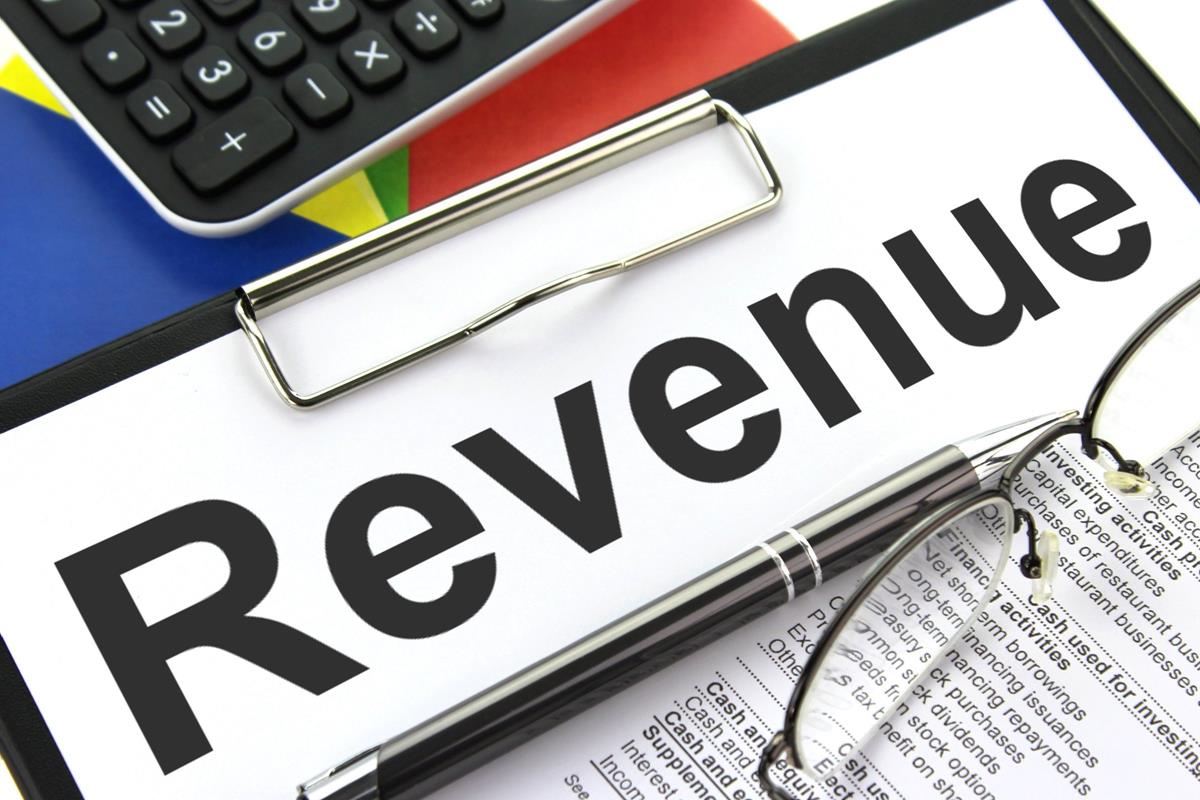 These revenue have designated Special Accounts because they are ‘Intervention Funds’ meant to facilitate the speedy development of specific sectors of the economy
37
Understanding Special Account cont’d
due to their nature as intervention funds, Government decided to exclude them from the mainstream of National Budget so as to achieve their economic and developmental objectives more rapidly.
38
Mode of Establishment of Special Account
Mr. President signed an instrument tagged ‘Allocation of Revenue [Federation Account, etc., (Modification)] Order 2002’ deemed to have come into force on 29th May 1999. This Order stipulates a new formula for distributing revenue standing to the credit of Federation Account and as at date, the percentages are as stated below:
            %
FGN: 52.68
States: 26.72
LGCs: 20.60
39
Categories of Special Accounts
Special Accounts that derive their funds from the Federation Account on monthly basis. Example of these are: Stabilization, Derivation & Ecology and Development of Natural Resources are managed by Federation Account.
Special Accounts that derive their revenue from duties and taxes collected.  Examples of these are: Education Tax, Port Levy, Sugar Levy these are managed by Revenue & Investment Department.
40
Areas of intervention in pictures
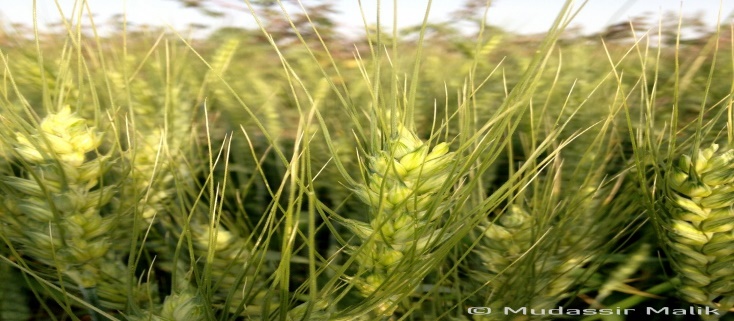 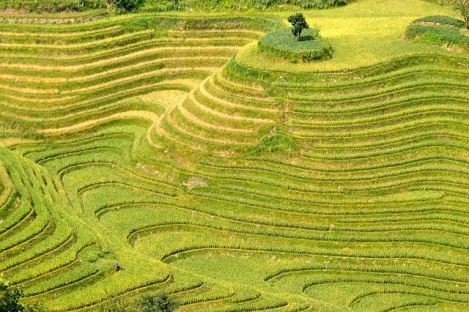 For better understanding of the purpose for which  special  funds  are meant, I have attempted to show you some photos.  Have a look!
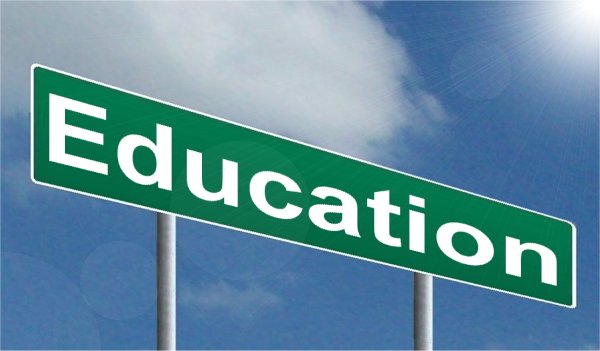 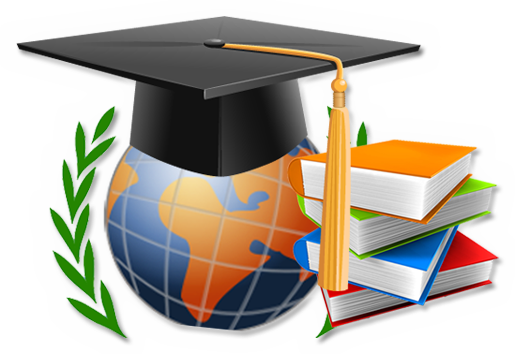 41
Revenue Sharing Formula to FGN, States & LG’s and FG Distributions
Federal Government –     52.68%
 State Government –        26.72%
 Local Government –        20.60%
The Federal Government share is distributed as follows:
CRF – 48.50%
FCT – 1.00%
FGN Development of Natural Resources – 1.68%
FGN Share of Derivation & Ecology – 1.00%,    and 
FGN Stabilization – 0.5%.
42
43
44
Development of Natural Resources (1.68%)
Ownership, purpose and Institutional Mechanism for Disbursement
45
Derivation & Ecology (1.00%)
Ownership, purpose and Institutional Mechanism for Disbursement
46
Stabilization Account (0.5%)
Ownership, purpose and Institutional Mechanism for Disbursement
47
Excess Crude Account (ECA)
Ownership, purpose and Institutional Mechanism for Disbursement
48
7% Port Development Surcharge
This levy is a charge to the import duties payable by all importers on importation of all dutiable goods into Nigeria. It is 7% of the free on Board (FOB) value of the import




.
49
5% Sugar Development Levy
This levy is an additional charge on the import duties payable on the importation of sugar into Nigeria.
50
2% National Automotive Council Levy
This levy involves a charge of 2% of the cost, insurance and freight value of all imported fully built units (FBU), auto component spare parts, completely knocked down (CKD) and raw materials brought into Nigeria for the automotive sub-sector.
51
0.5% ECOWAS Trade Liberalization Scheme
This is a levy on imports adopted by ECOWAS members counties including Nigeria in 1960, instituting a 0.5% tax on all produces imported from non-ECOWAS countries.
52
2% Education Trust Fund (ETF) now (TETFUND)
This is the 2% tax on the assessable profit of all companies registered in Nigeria.
53
Challenges to Inflows into Special Accounts
Nigeria as a nation depends significantly on income from oil.  The oil price, in addition to other commodities is determined by external factors beyond our control.  Therefore, when the price is favorable the inflow goes up and when low the inflow goes down.
The production volume is another major determinant of the flow. Nigeria being an OPEC member is operating under ceiling imposed by the organisation. The volume is also determined by other factors as the market, security and the capacity of the International Oil Companies; ability to fund JVC.
The variation in the petroleum price/volume has a direct effect on the other revenue generation agencies particularly FIRS and DPR.
54
Challenges to inflows into Special Accounts cont’d
Illegal Bunkering of Crude Oil 
 Pipeline vandalism 
 Gas flaring 
 Joint Venture Cash Calls 
 Pipeline Maintenance 
 Delay in remittance
55
Challenges to inflows into special Accounts cont’d
Illegal Bunkering
56
Challenges of inflows into special Accounts cont’d
Pipeline Vandalism
57
Challenges of inflows into Special Accounts cont’d
Gas Flaring
58
Challenges of inflows into Special Accounts cont’d
Pipeline Maintenance
59
Challenges of inflows into Special Accounts cont’d
Delay in Remittance of Crude Oil Sales
60
SUGGESTED SOLUTIONS TO INFLOWS TO SPECIAL ACCOUNTS
Review of JVC agreements to conform to   actual production and sharing;
 Quick passage of the Petroleum Bill;
 Diversification of Revenue Sources;
 Review Customs tariffs, Export, Import and Excise duties;
 Block Leakages
61
SUGGESTED SOLUTIONS TO INFLOWS INTO SPECIAL ACCOUNTS CONT’D
Expansion of Gas Sector
 Development of other natural resources
 Development of the Agricultural Sector
 Avoid unnecessary waivers and Tax Holidays
 Monitor Crude Oil production and lifting.
62
THANK YOU FOR LISTENING…
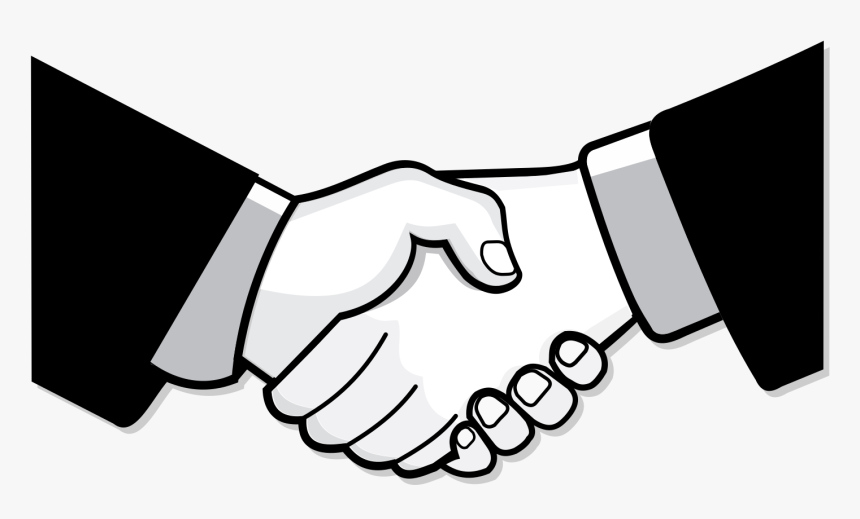 63
64
65
66